Strategy Formulation:Functional Strategyand Strategic Choice
Chapter 8
Learning Objectives
Identify a variety of functional strategies that can be used to achieve organizational goals and objectives
Understand what activities and functions are appropriate to outsource in order to gain or strengthen competitive advantage
Recognize strategies to avoid and understand why they are dangerous
Construct corporate scenarios to evaluate strategic options
Develop policies to implement corporate, business and functional strategies
8-2
Copyright © 2015 Pearson Education, Inc.
[Speaker Notes: After reading this chapter, you should be able to:
Identify a variety of functional strategies that can be used to achieve organizational goals and objectives
Understand what activities and functions are appropriate to outsource in order to gain or strengthen competitive advantage
Recognize strategies to avoid and understand why they are dangerous
Construct corporate scenarios to evaluate strategic options
Develop policies to implement corporate, business and functional strategies]
Functional Strategy
Functional strategy
the approach a functional area takes to achieve corporate and business unit objectives and strategies by maximizing resource productivity
8-3
Copyright © 2015 Pearson Education, Inc.
[Speaker Notes: Functional strategy is the approach a functional area takes to achieve corporate and business unit objectives and strategies by maximizing resource productivity.]
Marketing Strategy
Marketing strategy 
deals with pricing, selling and distributing a product
8-4
Copyright © 2015 Pearson Education, Inc.
[Speaker Notes: Marketing strategy deals with pricing, selling and distributing a product]
Marketing Strategy
Market development strategy
a company or business unit can (1) capture a larger share of an existing market for current products through market saturation and market penetration or (2) develop new uses and/or markets for current products.
8-5
Copyright © 2015 Pearson Education, Inc.
[Speaker Notes: Using a market development strategy, a company or business unit can (1) capture a larger share of an existing market for current products through market saturation and market penetration or (2) develop new uses and/or markets for current products.]
Marketing Strategy
Product development strategy
a company or unit can (1) develop new products for existing markets or (2) develop new products for new markets.
8-6
Copyright © 2015 Pearson Education, Inc.
[Speaker Notes: Using the product development strategy, a company or unit can (1) develop new products for existing markets or (2) develop new products for new markets.]
Marketing Strategy
Brand extension
using a successful brand name to market other products

Push strategy
trade promotions to gain or hold shelf space in retail outlets

Pull strategy
advertising to “pull” products through the distribution channels
8-7
Copyright © 2015 Pearson Education, Inc.
[Speaker Notes: Using a successful brand name to market other products is called brand extension, and it is a good way to appeal to a company’s current customers.
Many large food and consumer products companies in the United States and Canada follow a push strategy by spending a large amount of money on trade promotion in order to gain or hold shelf space in retail outlets. The Kellogg Company decided a few years ago to change its emphasis from a push to a pull strategy,
in which advertising “pulls” the products through the distribution channels.]
Marketing Strategy
Skim pricing
offers the opportunity to “skim the cream” from the top of the demand curve with a high price while the product is novel and competitors are few
8-8
Copyright © 2015 Pearson Education, Inc.
[Speaker Notes: When pricing a new product, a company or business unit can follow one of two strategies. For new-product pioneers, skim pricing offers the opportunity to “skim the cream” from the top of the demand curve with a high price while the product is novel and competitors are few.]
Marketing Strategy
Penetration pricing
attempts to hasten market development and offers the pioneer the opportunity to use the experience curve to gain market share with low price and then dominate the industry
8-9
Copyright © 2015 Pearson Education, Inc.
[Speaker Notes: Penetration pricing, in contrast, attempts to hasten market development and offers the pioneer the opportunity to use the experience curve to gain market share with a low price and then dominate the industry.]
Financial Strategy
Financial Strategy
examines the financial implications of corporate- and business-level strategic options and identifies the best financial course of action

The management of dividends and stock price is an important part of a corporation’s financial strategy.
8-10
Copyright © 2015 Pearson Education, Inc.
[Speaker Notes: Financial strategy examines the financial implications of corporate- and business-level strategic options and identifies the best financial course of action. 
The management of dividends and stock price is an important part of a corporation’s financial strategy.]
Financial Strategy
Leveraged buyout
company is acquired in a transaction financed largely by debt usually obtained from a third party

Reverse stock split
investor’s shares are split in half for the same total amount of money
8-11
Copyright © 2015 Pearson Education, Inc.
[Speaker Notes: In a leveraged buyout, a company is acquired in a transaction financed largely by debt, usually obtained from a third party, such as an insurance company or an investment banker. A number of firms have been supporting the price of their stock by using reverse stock splits. Contrasted with a typical forward 2-for-1 stock split in which an investor receives an additional share for every share owned (with each share being worth only half as much), in a reverse 1-for-2 stock split, an investor’s shares are split in half for the same total amount of money (with each share now being worth twice as much).]
Research and Development Strategy
Research and Development Strategy
deals with product and process innovation and improvement
also deals with the appropriate mix of different types of R&D and question of how new technology should be accessed
8-12
Copyright © 2015 Pearson Education, Inc.
[Speaker Notes: R&D strategy deals with product and process innovation and improvement. It also deals with the appropriate mix of different types of R&D (basic, product or process) and with the question of how new technology should be accessed—through internal development, external acquisition or strategic alliances.]
Research and Development Strategy
Technological leader
pioneering an innovation
Technological follower
imitating the products of competitors
Open innovation
firm uses alliances and connections with corporate, government, academic labs and consumers to develop new products and processes
8-13
Copyright © 2015 Pearson Education, Inc.
[Speaker Notes: One of the R&D choices is to be either a technological leader, pioneering an innovation, or a technological follower, imitating the products of competitors.
A newer approach to R&D is open innovation, in which a firm uses alliances and connections with corporate, government, academic labs and consumers to develop new products and processes.]
Operations Strategy
Operations Strategy
determines how and where a product or service is to be manufactured, the level of vertical integration in the production process, the deployment of physical resources and relationships with suppliers
8-14
Copyright © 2015 Pearson Education, Inc.
[Speaker Notes: Operations strategy determines how and where a product or service is to be manufactured, the level of vertical integration in the production process, the deployment of physical resources and relationships with suppliers.]
Purchasing Strategy
Purchasing Strategy
deals with obtaining raw materials, parts and supplies needed to perform the operations function
multiple, sole and parallel sourcing
8-15
Copyright © 2015 Pearson Education, Inc.
[Speaker Notes: Purchasing strategy deals with obtaining the raw materials, parts and supplies needed to perform the operations function. The basic purchasing choices are multiple, sole and parallel sourcing.]
Purchasing Strategy
Multiple sourcing
the purchasing company orders a particular part from several vendors
Sole sourcing 
relies on only one supplier for a particular part
Parallel sourcing
two suppliers are the sole suppliers of two different parts, but they are also backup suppliers for each other’s parts
8-16
Copyright © 2015 Pearson Education, Inc.
[Speaker Notes: Under multiple sourcing, the purchasing company orders a particular part from several vendors. Sole sourcing relies on only one supplier for a particular part
In parallel sourcing, two suppliers are the sole suppliers of two different parts, but they are also backup suppliers for each other’s parts.]
Logistics Strategy
Logistics Strategy
deals with the flow of products into and out of the manufacturing process

Trends include:
Centralization
Outsourcing
Internet
8-17
Copyright © 2015 Pearson Education, Inc.
[Speaker Notes: Logistics strategy deals with the flow of products into and out of the manufacturing process. Three trends related to this strategy are evident: centralization, outsourcing, and the use of the Internet.]
HRM Strategy
HRM strategy
addresses the issue of whether a company or business unit should hire a large number of low-skilled employees who receive low pay, perform repetitive jobs and will most likely quit after a short time (the fast-food restaurant strategy) or hire skilled employees who receive relatively high pay and are cross-trained to participate in self-managing work teams
8-18
Copyright © 2015 Pearson Education, Inc.
[Speaker Notes: HRM strategy, among other things, addresses the issue of whether a company or business unit should hire a large number of low-skilled employees who receive low pay, perform repetitive jobs and will most likely quit after a short time (the fast-food restaurant strategy) or hire skilled employees who receive relatively high pay and are cross-trained to participate in self-managing work teams.]
Information Technology
Follow-the-sun management
project team members living in one country can pass their work to team members in another country in which the work day is just beginning.
8-19
Copyright © 2015 Pearson Education, Inc.
[Speaker Notes: Multinational corporations are finding that having a sophisticated intranet allows employees to practice follow-the-sun management, in which project team members living in one country can pass their work to team members in another country in which the work day is just beginning.]
The Sourcing Decision: Location of Functions
Outsourcing 
purchasing from someone else a product or service that had been previously provided internally
the reverse of vertical integration
Offshoring 
the outsourcing of an activity or a function to a wholly owned company or an independent provider in another country.
8-20
Copyright © 2015 Pearson Education, Inc.
[Speaker Notes: Outsourcing is purchasing from someone else a product or service that had been previously provided internally. Thus, it is the reverse of vertical integration.
Offshoring is the outsourcing of an activity or a function to a wholly owned company or an independent provider in another country.]
Disadvantages of Outsourcing
8-21
Copyright © 2015 Pearson Education, Inc.
[Speaker Notes: Some disadvantages of outsourcing are: 
Customer complaints
Locked in to long-term contracts
Lack of ability to learn new skills and develop new core competencies
Lack of cost savings
Poor product quality]
Errors in Outsourcing to Avoid
Outsourcing the wrong activities
Selecting the wrong vendor
Writing a poor contracts
Overlooking personnel issues
Lack of control
Overlooking hidden costs
Lack of an exit strategy
8-22
Copyright © 2015 Pearson Education, Inc.
[Speaker Notes: A study of 91 outsourcing efforts conducted by European and North American firms found seven major errors that should be avoided:
Outsourcing the wrong activities
Selecting the wrong vendor
Writing a poor contracts
Overlooking personnel issues
Lack of control
Overlooking hidden costs
Lack of an exit strategy]
Proposed Outsourcing Matrix
Figure 8-1
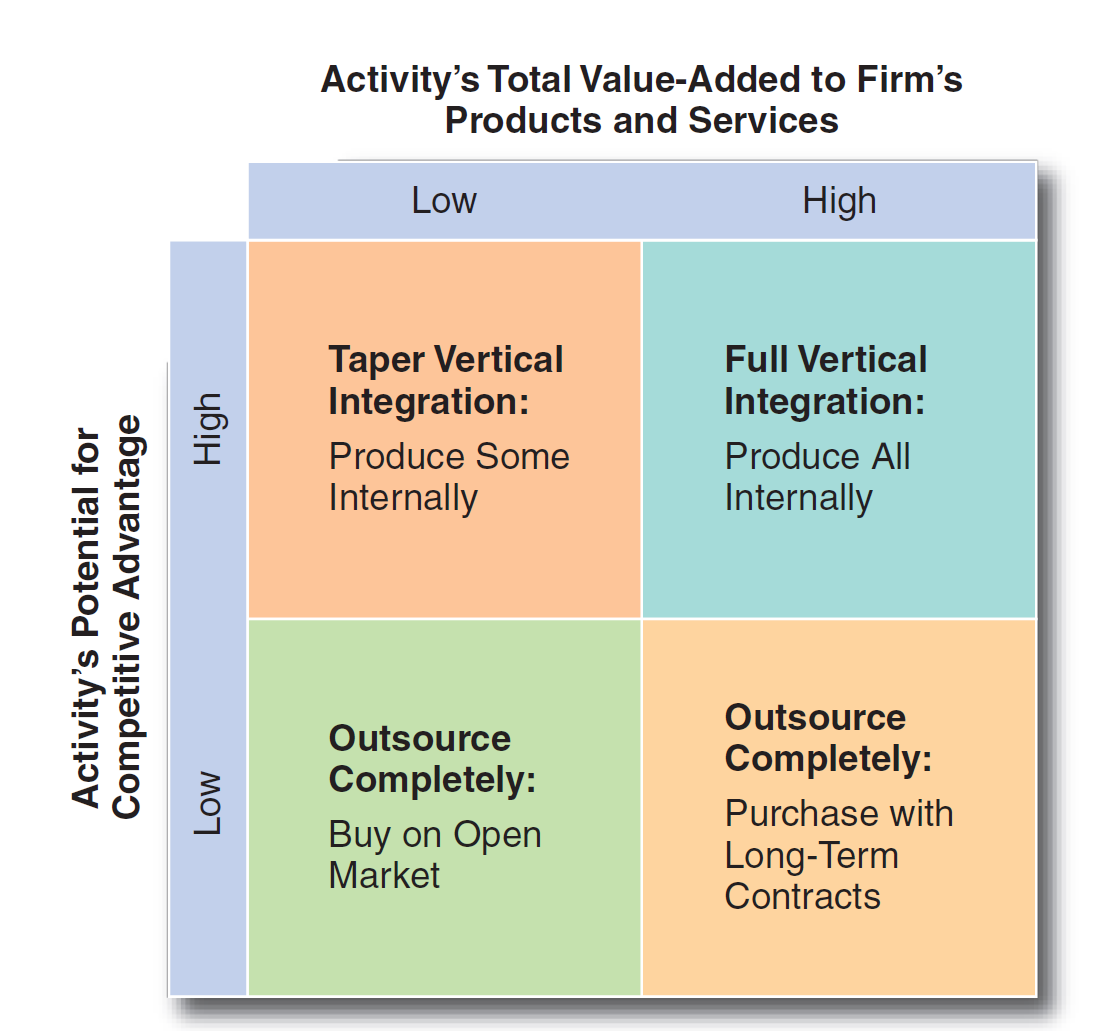 8-23
Copyright © 2015 Pearson Education, Inc.
[Speaker Notes: An outsourcing decision depends on the fraction of total value added that the activity under consideration represents and on the amount of potential competitive advantage in that activity for the company or business unit. See the outsourcing matrix in Figure 8–1.]
Strategies to Avoid
8-24
Copyright © 2015 Pearson Education, Inc.
[Speaker Notes: Several strategies that could be considered corporate, business or functional are very dangerous. Managers who have made poor analyses or lack creativity may be trapped into considering some of the following strategies to avoid:
Follow the leader
Hit another home run
Arms race
Do everything
Losing hand]
Strategic Choice: Selecting the Best Strategy
Corporate scenarios 
pro forma (estimated future) balance sheets and income statements that forecast the effect each alternative strategy and its various programs will likely have on division and corporate return on investment
8-25
Copyright © 2015 Pearson Education, Inc.
[Speaker Notes: Corporate scenarios are pro forma (estimated future) balance sheets and income statements that forecast the effect each alternative strategy and its various programs will likely have on division and corporate return on investment.]
Corporate Scenario Steps
Use industry scenarios to develop assumptions about the task environment
Develop common-size financial statements for prior years
Construct detailed pro forma financial statements for each strategic alternative
8-26
Copyright © 2015 Pearson Education, Inc.
[Speaker Notes: To construct a corporate scenario, follow these steps:
Use industry scenarios to develop assumptions about the task environment
Develop common-size financial statements for prior years
Construct detailed pro forma financial statements for each strategic alternative]
Scenario Box for Use in Generating Financial Pro Forma Statements
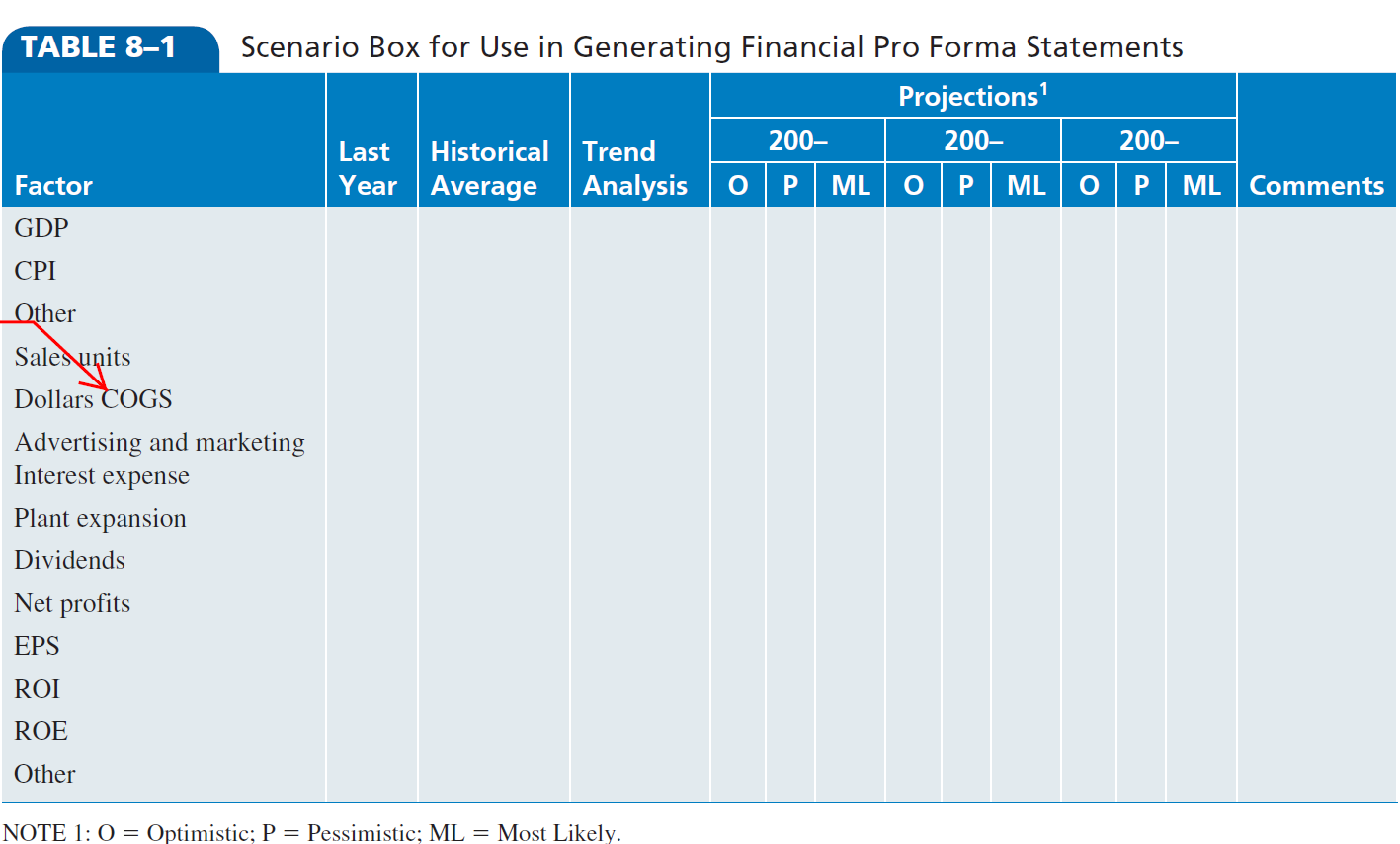 8-27
Copyright © 2015 Pearson Education, Inc.
[Speaker Notes: Develop common-size financial statements (as discussed in Chapter 12) for the company’s or business unit’s previous years to serve as the basis for the trend analysis projections of pro forma financial statements. Use the Scenario Box form shown in Table 8–1.]
Management’s Attitude Toward Risk
Risk 
composed not only of the probability that the strategy will be effective but also of the amount of assets the corporation must allocate to that strategy and the length of time the assets will be unavailable for other uses
8-28
Copyright © 2015 Pearson Education, Inc.
[Speaker Notes: Risk is composed not only of the probability that the strategy will be effective but also of the amount of assets the corporation must allocate to that strategy and the length of time the assets will be unavailable for other uses.]
Management’s Attitude Toward Risk
Real-options approach
when the future is highly uncertain, it pays to have a broad range of options open 
Net present value
calculates the value of a project by predicting its payouts, adjusting them for risk and subtracting the amount invested
8-29
Copyright © 2015 Pearson Education, Inc.
[Speaker Notes: A new approach to evaluating alternatives under conditions of high environmental uncertainty is to use the real-options theory. According to the real-options approach, when the future is highly uncertain, it pays to have a broad range of options open. This is in contrast to using net present value (NPV) to calculate the value of a project by predicting its payouts, adjusting them for risk and subtracting the amount invested.]
Stakeholder Priority Matrix
Figure 8-2
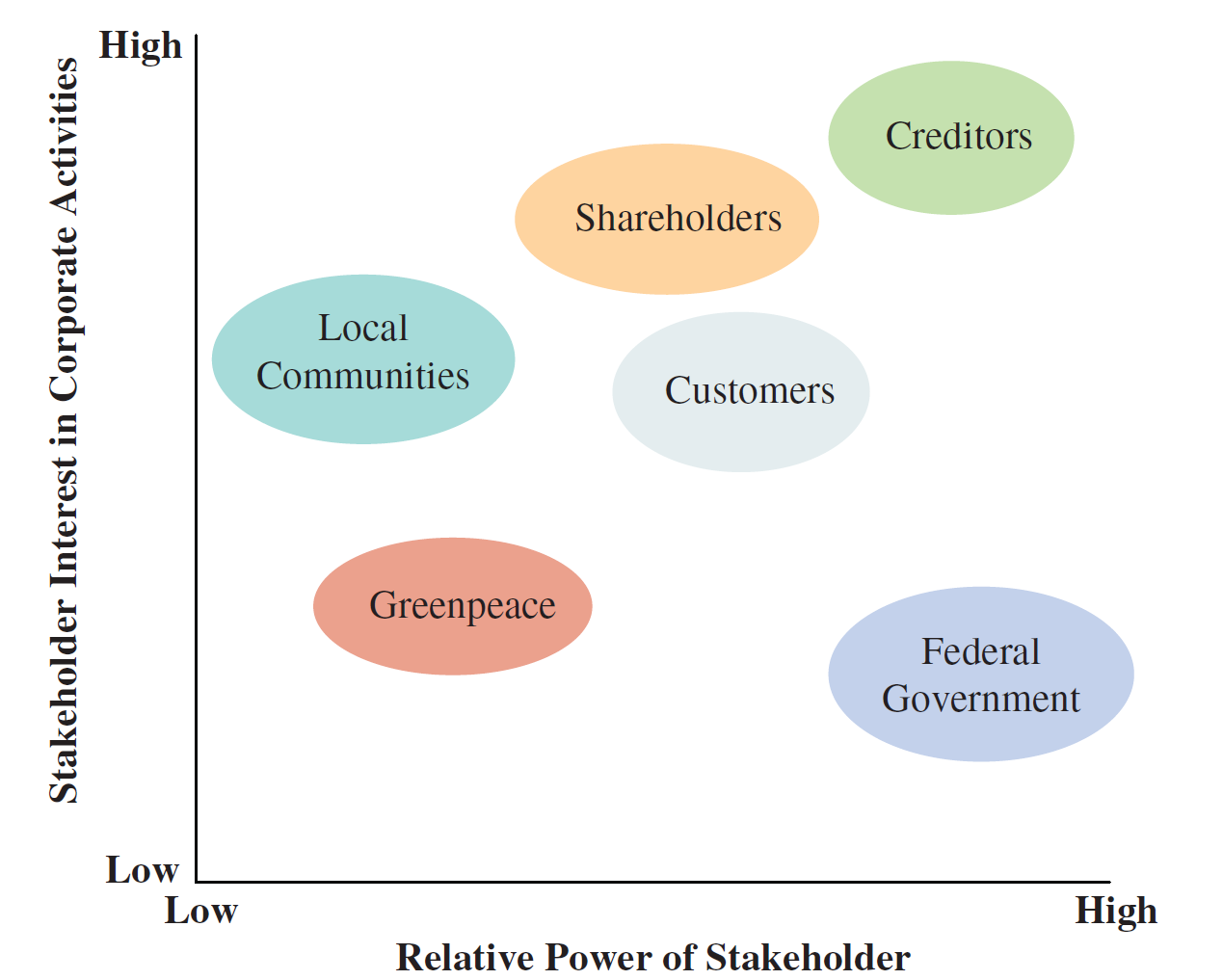 8-30
Copyright © 2015 Pearson Education, Inc.
[Speaker Notes: Stakeholders can be categorized in terms of their (1) interest in the corporation’s activities and (2) relative power to influence the corporation’s activities. As shown in Figure 8–2, each stakeholder group can be shown graphically based on its level of interest (from low to high) in a corporation’s activities and on its relative power (from low to high) to influence a corporation’s activities.]
Questions to Assess Stakeholder Concerns
How will this decision affect each stakeholder?
How much of what stakeholders want are they likely to get under the alternative?
What are the stakeholders likely to do if they don’t get what they want?
What is the probability that they will do it?
8-31
Copyright © 2015 Pearson Education, Inc.
[Speaker Notes: Strategic managers should ask four questions to assess the importance of stakeholder concerns in a particular decision:
How will this decision affect each stakeholder?
How much of what stakeholders want are they likely to get under the alternative?
What are the stakeholders likely to do if they don’t get what they want?
What is the probability that they will do it?]
Pressures from Stakeholders
Political strategy 
plan to bring stakeholders into agreement with a corporation’s actions
constituency building, political action committee contributions, advocacy advertising, lobbying and coalition building
8-32
Copyright © 2015 Pearson Education, Inc.
[Speaker Notes: A political strategy is a plan to bring stakeholders into agreement with a corporation’s actions. Some of the most commonly used political strategies are constituency building, political action committee contributions, advocacy advertising, lobbying and coalition building.]
Pressures from the Corporate Culture
If there is little fit, management must decide if it should:
Take a chance on ignoring the culture.
Manage around the culture and change the implementation plan.
Try to change the culture to fit the strategy.
Change the strategy to fit the culture.
8-33
Copyright © 2015 Pearson Education, Inc.
[Speaker Notes: In evaluating a strategic alternative, strategy makers must consider pressures from the corporate culture and assess a strategy’s compatibility with that culture. If there is little fit, management must decide if it should:
■ Take a chance on ignoring the culture.
■ Manage around the culture and change the implementation plan.
■ Try to change the culture to fit the strategy.
■ Change the strategy to fit the culture.]
Process of Strategic Choice
Strategic choice
the evaluation of alternative strategies and selection of the best alternative

Failure almost always stems from the actions of the decision maker, not from bad luck or situational limitations.
8-34
Copyright © 2015 Pearson Education, Inc.
[Speaker Notes: Strategic choice is the evaluation of alternative strategies and selection of the best alternative. Failure almost always stems from the actions of the decision maker, not from bad luck or situational limitations.]
Avoiding the Consensus Trap
Devil’s advocate 
assigned to identify potential pitfalls and problems with a proposed alternative strategy in a formal presentation
may be an individual or a group
Dialectical inquiry 
requires that two proposals using different assumptions be generated for each alternative strategy under consideration
8-35
Copyright © 2015 Pearson Education, Inc.
[Speaker Notes: A devil’s advocate (who may be an individual or a group) is one who is assigned to identify potential pitfalls and problems with a proposed alternative strategy in a formal presentation. When applied to strategic decision making, dialectical inquiry requires that two proposals using different assumptions be generated for each alternative strategy under consideration.]
Process of Strategic Choice
Criteria for evaluating alternatives includes:
Mutual exclusivity
Success
Completeness
Internal Consistency
8-36
Copyright © 2015 Pearson Education, Inc.
[Speaker Notes: Regardless of the process used to generate strategic alternatives, each resulting alternative must be rigorously evaluated in terms of its ability to meet four criteria:
1. Mutual exclusivity: Doing any one alternative would preclude doing any other.
2. Success: It must be feasible and have a good probability of success.
3. Completeness: It must take into account all the key strategic issues.
4. Internal consistency: It must make sense on its own as a strategic decision for the entire
firm and not contradict key goals, policies and strategies currently being pursued by the
firm or its units.]
Developing Policies
When crafted correctly, an effective policy accomplishes three things:
It forces trade-offs between competing resource demands.
It tests the strategic soundness of a particular action.
It sets clear boundaries within which employees must operate, while granting them the freedom to experiment within those constraints.
8-37
Copyright © 2015 Pearson Education, Inc.
[Speaker Notes: When crafted correctly, an effective policy accomplishes three things:
■ It forces trade-offs between competing resource demands.
■ It tests the strategic soundness of a particular action.
■ It sets clear boundaries within which employees must operate, while granting them the freedom to experiment within those constraints.]
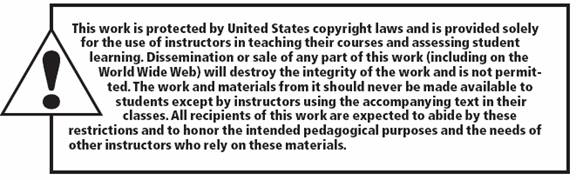 8-38
Copyright © 2015 Pearson Education, Inc.